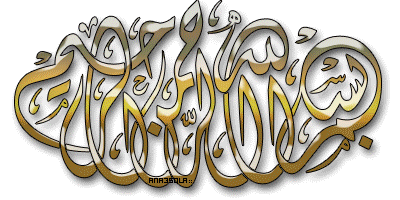 To Be Continued